Assessment of lower limb vasculature prior to first or second kidney alone transplant
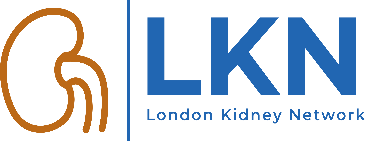 Age >60yrs 
History of diabetes 
Previous DVT or PE
Previous femoral lines/ECMO
2nd transplant
Diabetes >15 years
ESRF ≥5 years
History of claudication/PVD/distal limb amputation
If CT KUB indicated for stone disease, ADPKD
Current or ex-heavy smoker (>20 pack years or 20 cigarettes per day)
Before surgical assessment
Non Contrast CT of abdomen and pelvis*
Doppler of iliac and femoral arteries and veins
Doppler of iliac and femoral arteries and veins
Surgical assessment and consideration of further investigation
MR Venogram
Uncertainty about iliac veins from previous imaging 
Doppler findings, Hx of ECMO or complex DVT
Lower limb doppler of arteries and veins
Lower limb CTa or MRa (if pre dialysis)
History of PVD, symptoms of claudication or distal limb amputation
Absent LL pulses 
3rd or subsequent kidney transplant
Discussion at radiology and/or listing MDT
v. 1.0Final February 2023
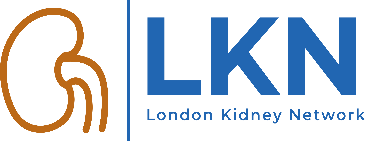 Indication for scans and MDT review
Aorto-iliac doppler of arteries and veins
Pre kidney transplant. Patency of vessels, obstruction to blood flow and vascular calcification

Lower limb doppler of arteries and veins
Pre kidney transplant. Known or symptomatic vascular disease. Patency of vessels, obstruction to blood flow and vascular calcification. Distal run off

Non-Contrast CT of abdomen and pelvis
Pre kidney transplant. Evidence of vascular calcification in aorta or iliacs

Lower limb CT angiogram with non contrast phase or MRa (if pre dialysis)
Pre kidney transplant. Evidence of vascular calcification in aorta or iliacs. Obstruction to flow or significant vascular disease in distal vessels

All non-vascular abnormalities found on scan should be discussed in radiology MDT prior to surgical assessment (i.e., RCC or other masses or abnormalities)
v. 1.0Final February 2023